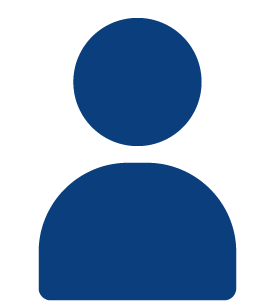 Nombre Completo
Dirección
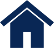 Correó electrónico
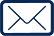 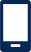 Celular
Profesión
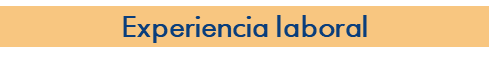 Perfil profesional
Cargo desarrollado
Fecha de inicio/finalización y lugar
Descripción de la experiencia hasta el momento
Descripción
Descripción
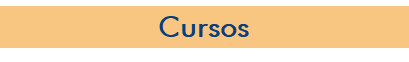 Anexar los cursos realizados y la fecha
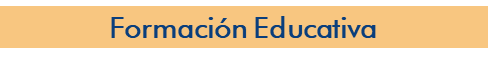 Nombre de la institución
Título obtenido
Fecha de inicio/finalización y lugar
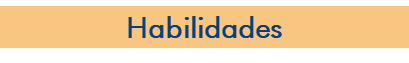 Habilidad a resaltar
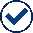 Idiomas
Habilidad a resaltar
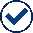 Habilidad a resaltar
Español
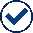 Habilidad a resaltar
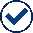 Inglés
Habilidad a resaltar
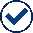 Habilidad a resaltar
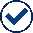